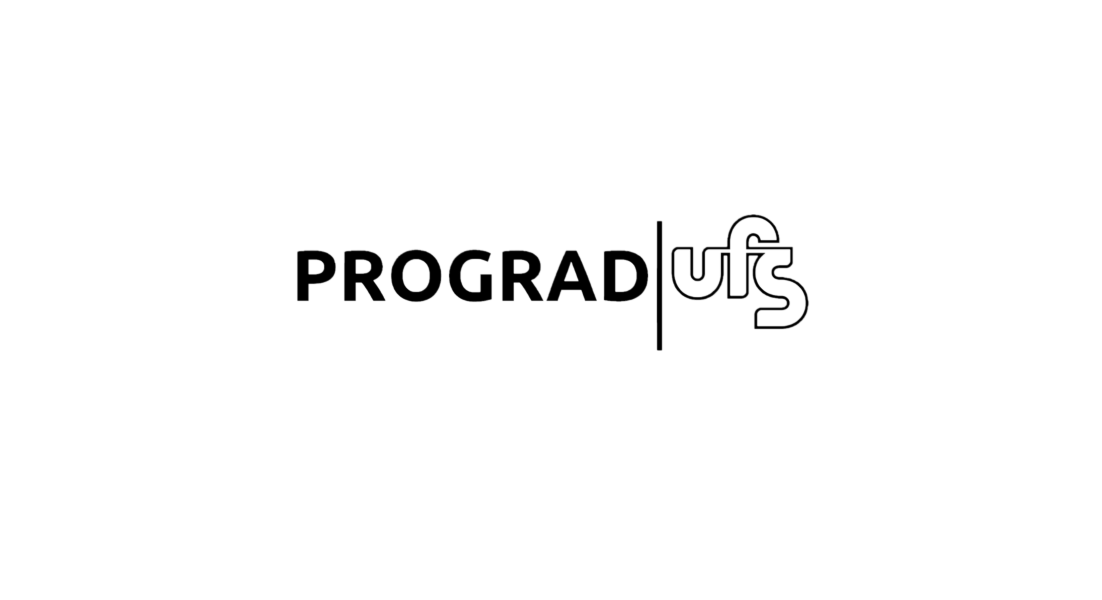 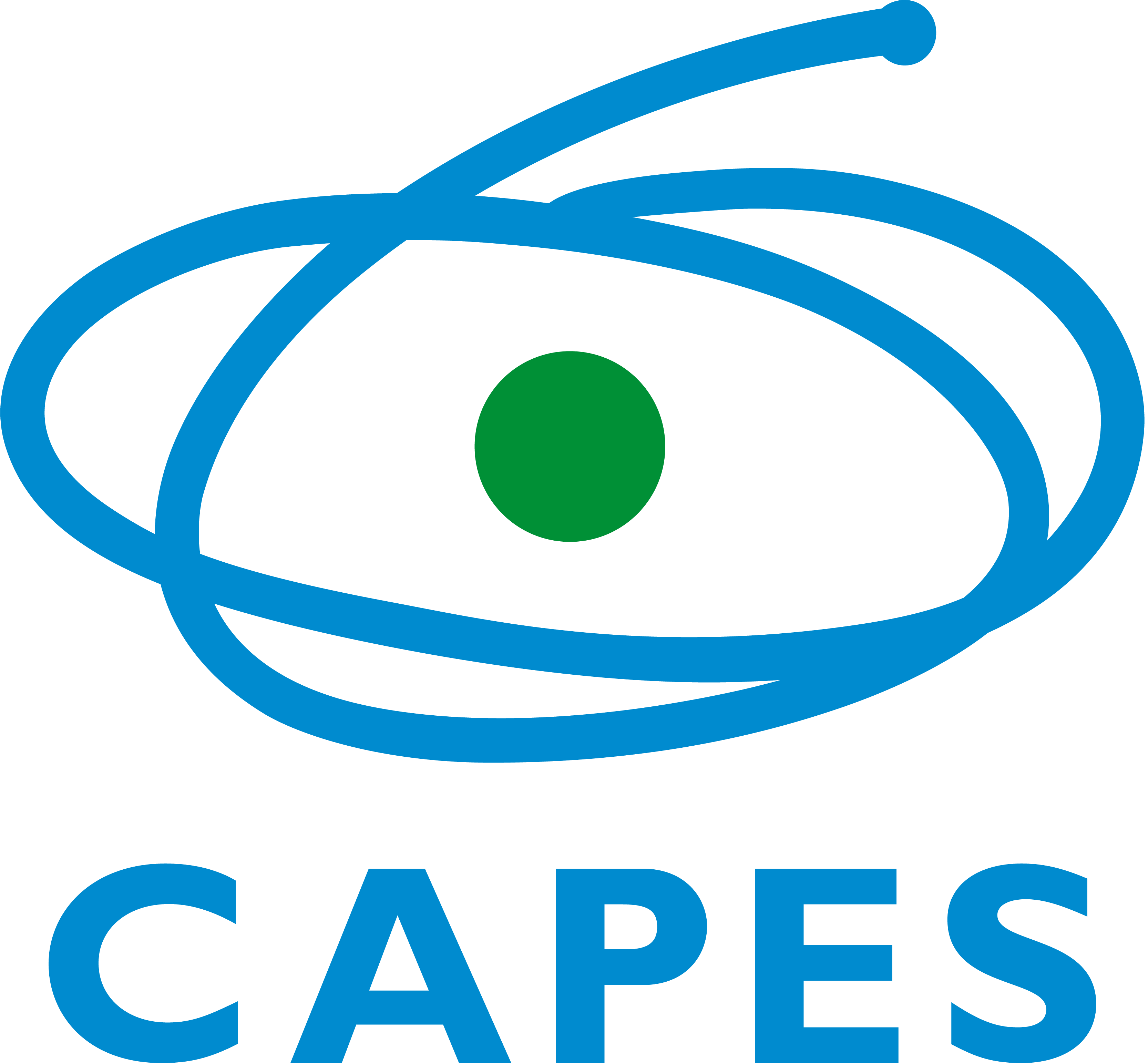 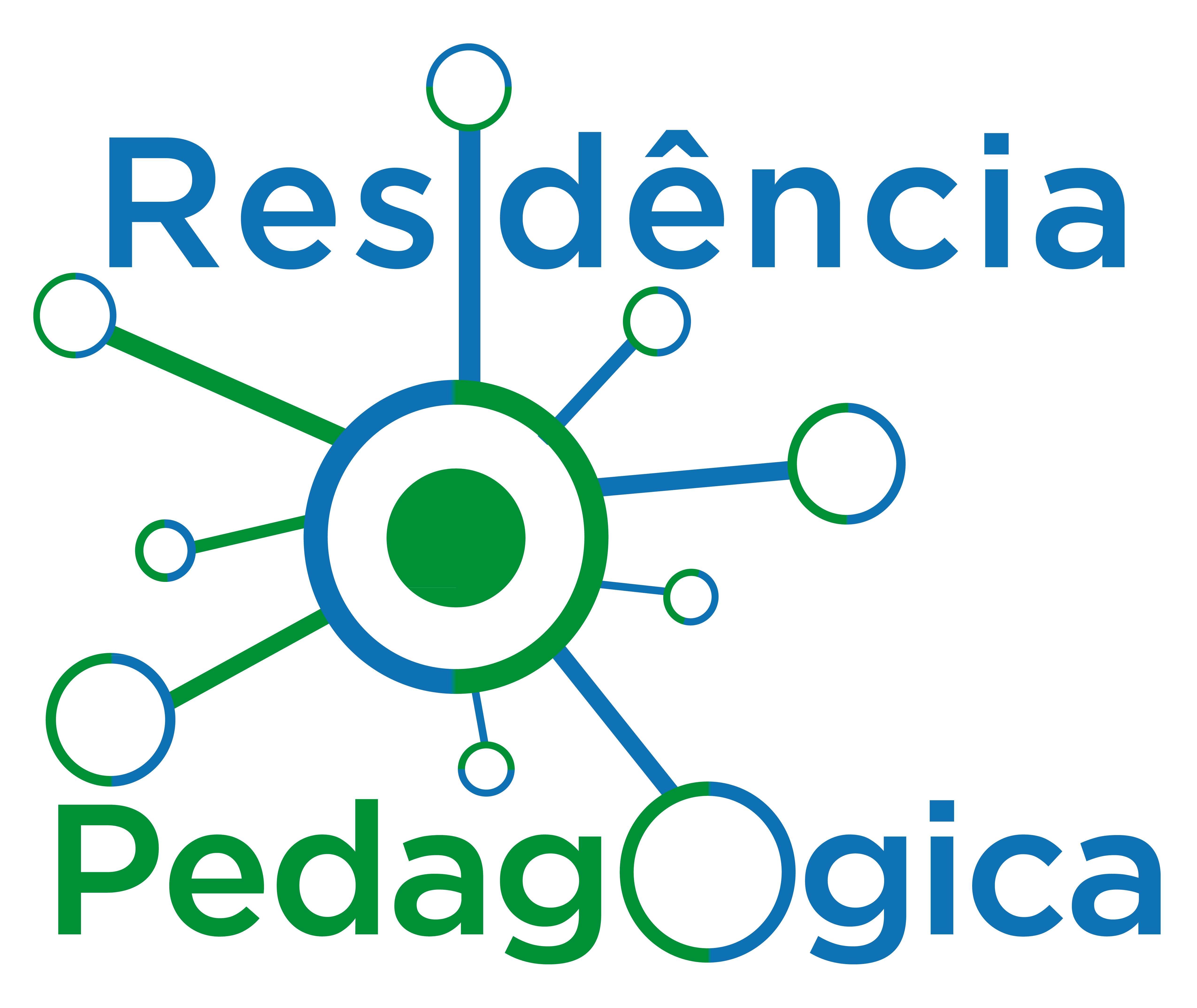 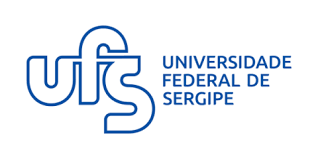 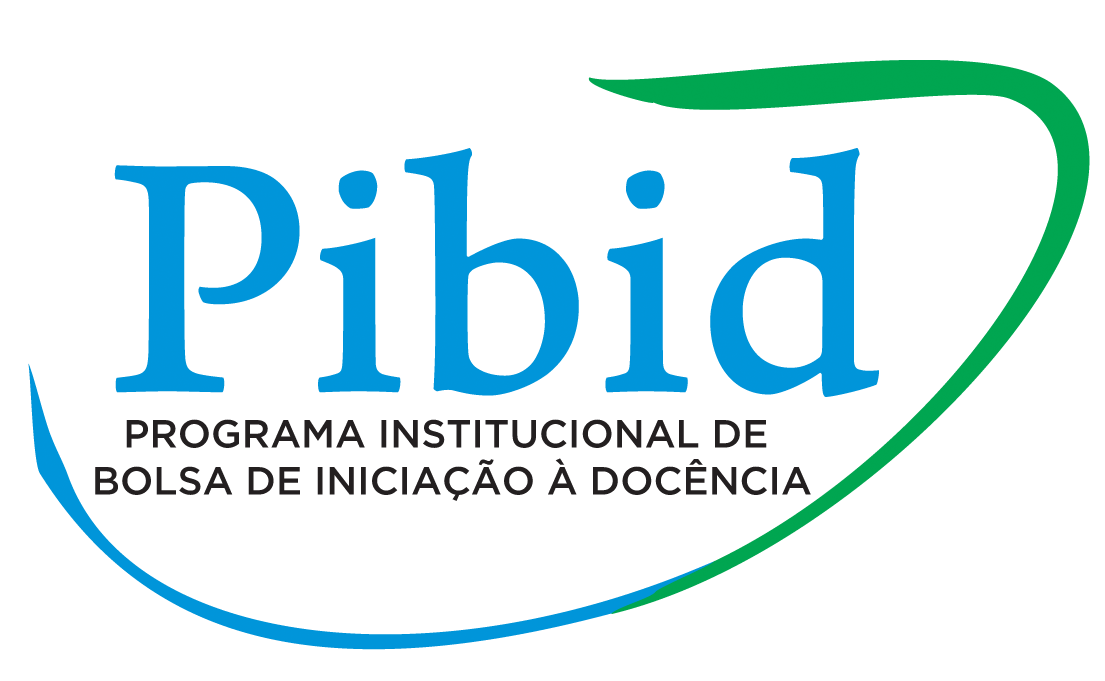 ENCONTRO DO PIBID E RESIDÊNCIA PEDAGÓGICA(RE)SIGNIFICANDO A FORMAÇÃO DE PROFESSORES DE SERGIPE A PARTIR DAS EXPERIÊNCIAS DO  PIBID/RP-UFS
Bolsistas: João Vitor Braga e Ozeias Anjos
Supervisor: Ivan Paulo Silveira
Coordenadora: Edna Maria Matos
Educação e Direitos Humanos
LEITURAS E PERCEPÇÕES SOBRE O NEGRO NO PERÍODO DEMOCRÁTICO (1945-1964) A PARTIR DO CINEMA NOVO – UMA ATIVIDADE DO PIBID NO COLÈGIO ESTADUAL BARÃO DE MAUÁ
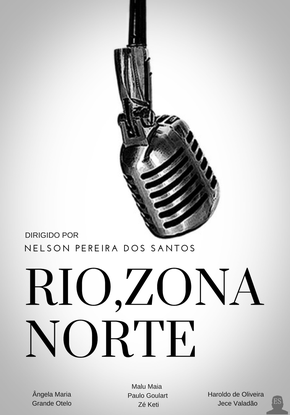 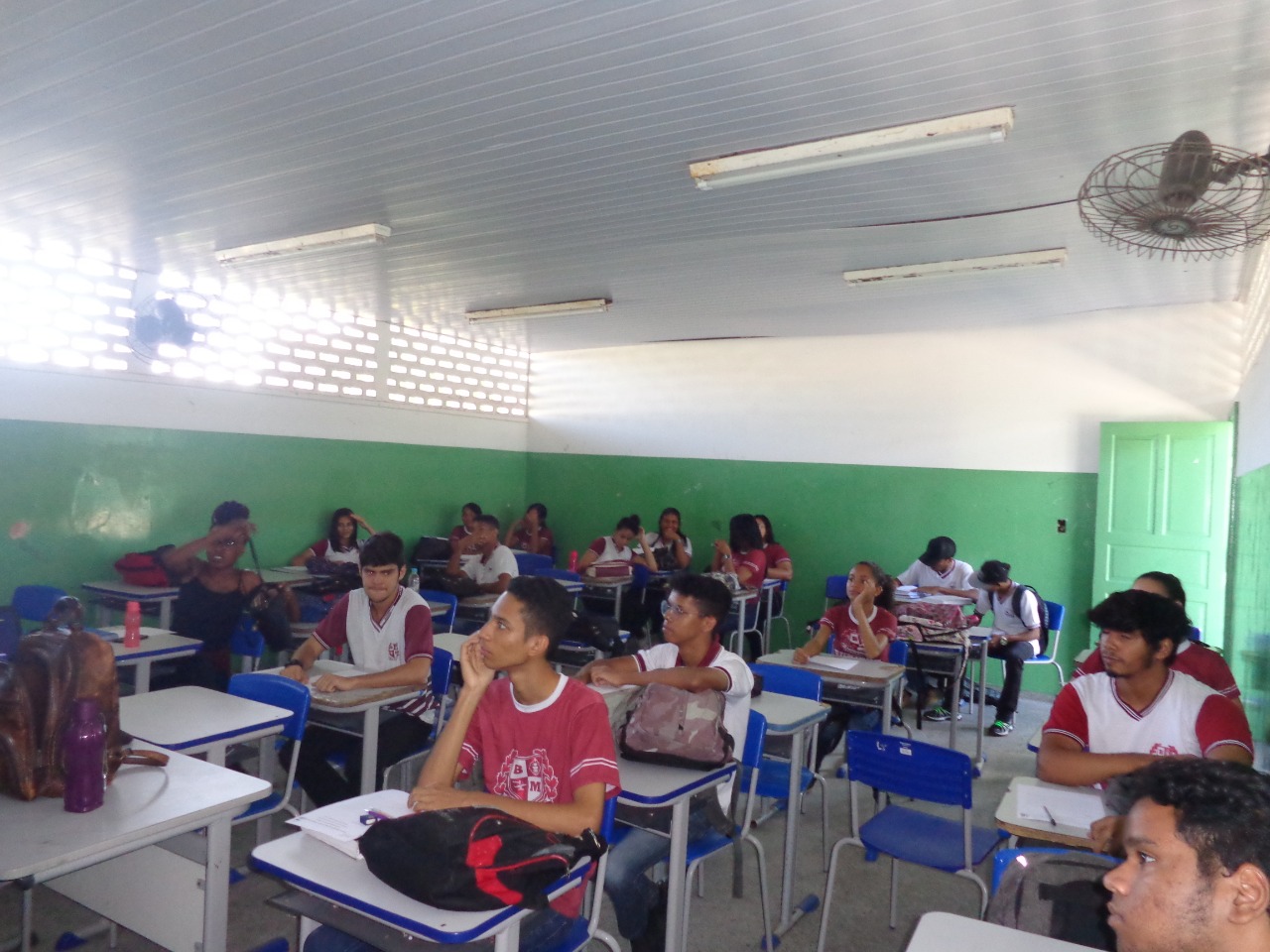 2
Justificativa
Evidenciar a gravidade dos crimes raciais e demonstrar o quão o racismo está presente nas atitudes cotidianas dos brasileiros.

Tornar acessível o debate sobre Direitos Humanos e sua importância para todo cidadão.

Expor o filme como uma fonte histórica capaz de revelar facetas do passado.
3
Objetivos
Ampliar a consciência cidadã dos alunos e instigar a leitura critica das relações étnico-raciais a partir da análise fílmica.

Observar as relações sociais do passado para refletir sobre a presença do racismo estrutural em seus diversos aspectos.
4
Resultados
Notou-se que o alunado teve dificuldade em relacionar a discussão sobre racismo em outros setores da sociedade.
Os alunos se ativeram a relatar casos pessoais de racismo, provocados pelas cenas do filme exibidas. 
Constatou-se que o filme foi uma ferramenta de ensino que obteve a atenção do alunos.
5
Considerações Finais
O projeto foi desafiador, devido aos percalços (cronograma escolar, ENEM e feriados) durante o seu desenvolvimento, os quais interferiram no alcance dos objetivos idealizados.

Os relatos pessoais de racismo por parte dos alunos nos deram a oportunidade de aprender a lidar com situações similares em um futuro próximo.
6
Considerações Finais
O PIBID (Programa Institucional de Bolsas de Iniciação à Docência) foi de extrema importância para a nossa formação docente, na medida que nos proporcionou o contato direto com a sala de aula e suas situações  particularidades no princípio do curso. 

O Programa foi crucial para a permanência na carreira de magistério, em um momento decisivo do curso de licenciatura em História.
7
Anexos
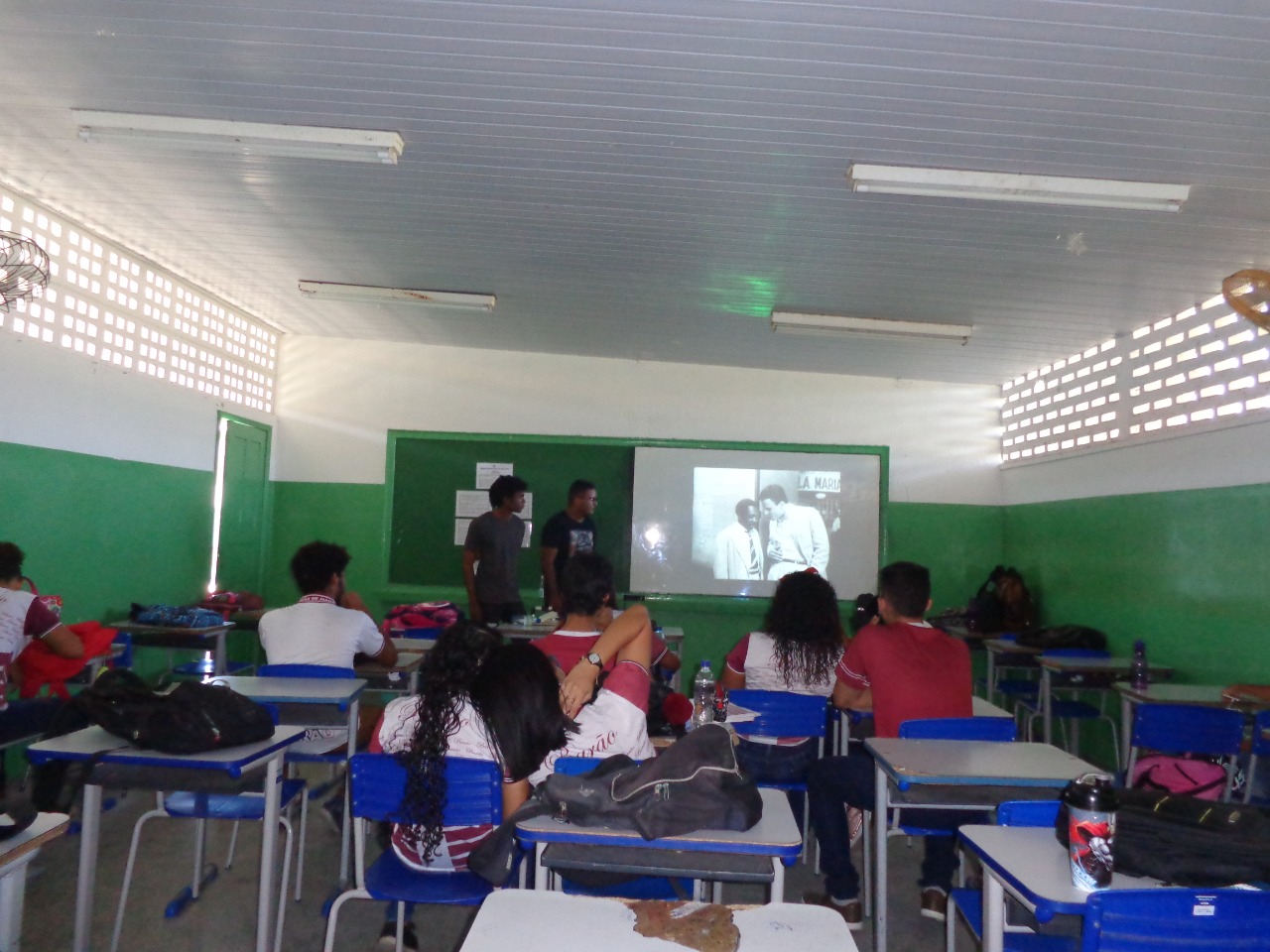 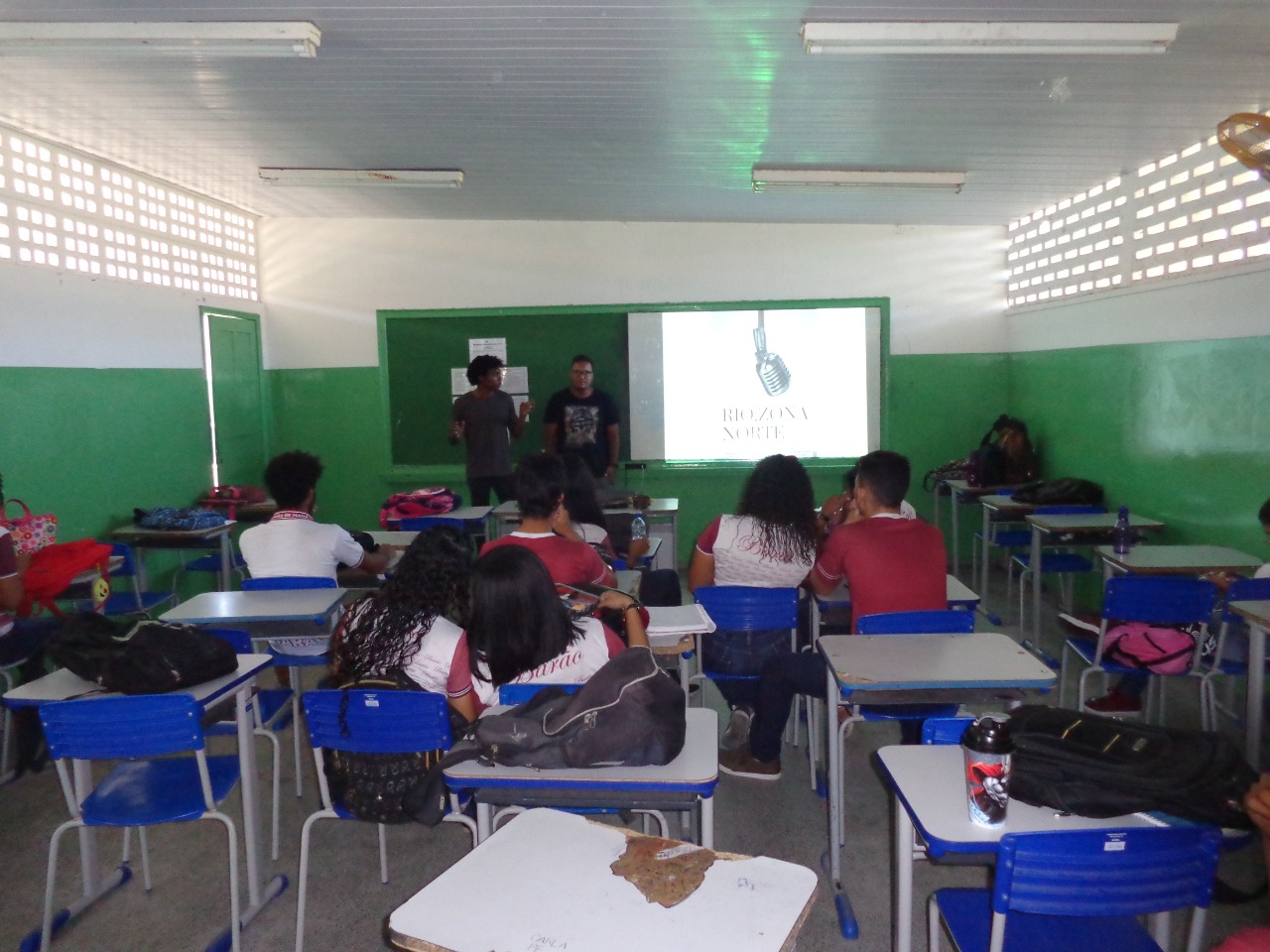 8
Anexos
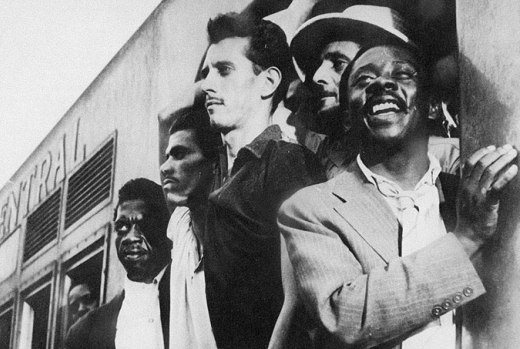 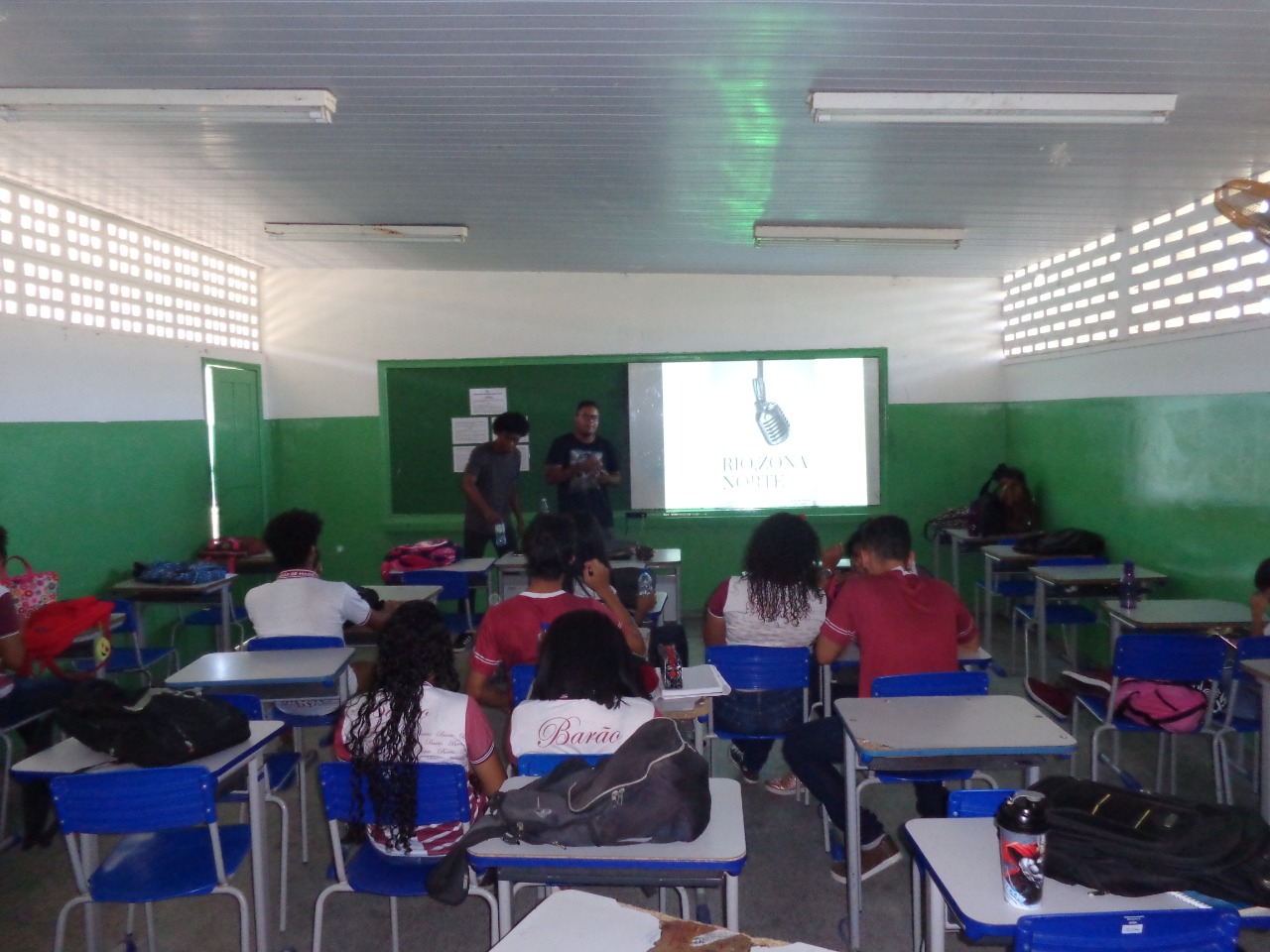 9
Obrigado!
10